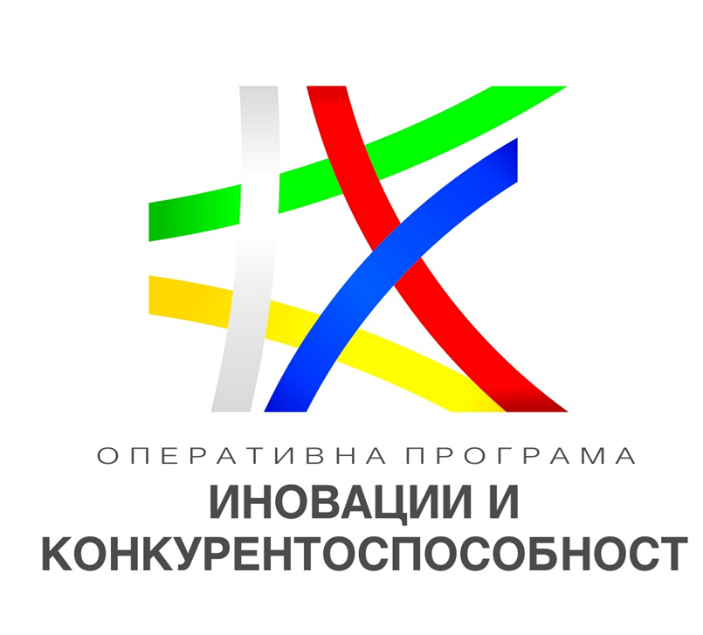 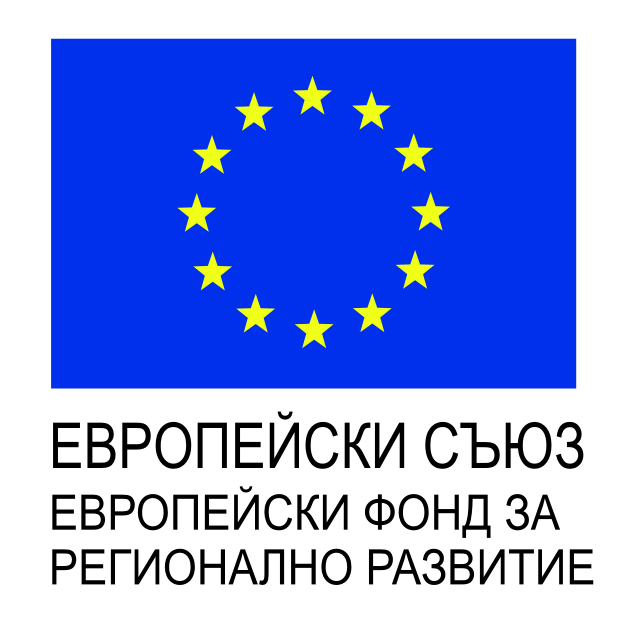 Проект: Договор №BG16RFOP002-2.073-4386-C01 за предоставяне на безвъзмездна финансова помощ по процедура  BG16RFOP002-2.073 „Подкрепа на микро и малки предприятия за преодоляване на икономическите последствия от пандемията COVID-19“ чрез Оперативна програма „Иновации и конкурентоспособност“ 2014-2020Главна цел: Осигуряване на оперативен капитал за българските микро и малки предприятия за справяне с последиците от пандемията COVID-19. Постигане на положителен ефект за преодоляване на икономическите последствия от пандемията COVID-19 и стабилност на работните места.Бенефициент: ОРИНДЖ ХОЛИДЕЙ ЕООД Обща стойност: 10 000 лв., от които  8 500 лв.  европейско и  1 500 лв. национално съфинансиране. Начало: 17.07.2020г.Край: 17.10.2020г.
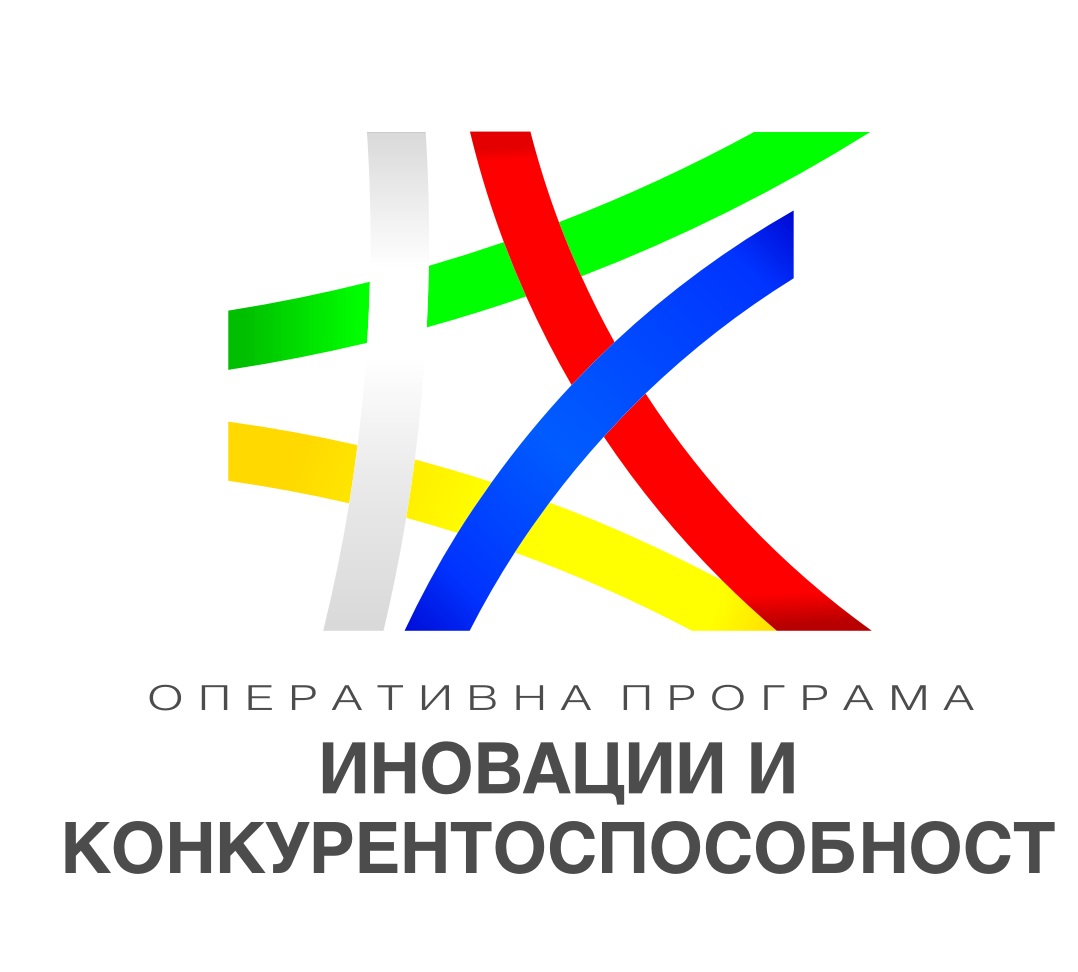